Zavádění informačních systémů
(pracovní verze 08.04.2021)
Rozdíly ve fungování trhů
Vývojové etapy nasazení ICT v podnicích
Procesy efektivního fungování IS
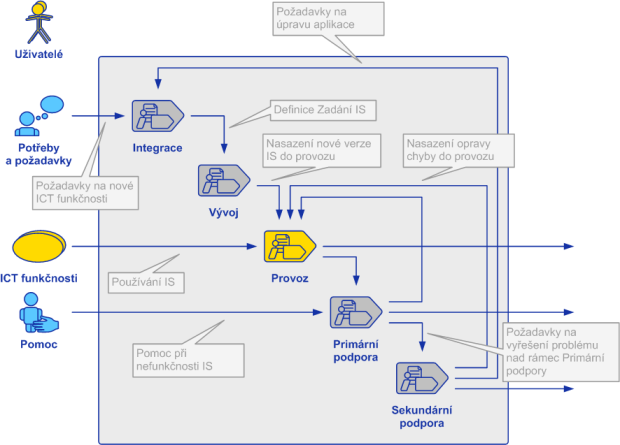 Zdroj: http://www.unicornsystems.eu/cz/novinky/clanek/jak-dobre-zavest-a-prevzit-novy-informacni-system.html
Varianty řešení informačních systémů
Paretovo pravidlo
Paretovo pravidlo (někdy též Paretův princip nebo Pravidlo 80/20) je pojmenováno podle italského ekonoma a sociologa Vilfreda Pareta, který koncem 19. století zjistil, že v Itálii je 80 % bohatství v rukou 20 % lidí. Obecně lze Paretovo pravidlo vyjádřit tak, že 20 % příčin způsobuje80 % výsledků.
Paretovo pravidlo
80 % příjmů podniku pochází od 20 % zákazníků

20 % výrobků generuje 80 % zisku

20 % možných příčin generuje80 % problémových situací

…
Paretovo pravidlo
20 % obchodníků zajistí 80 % zakázek
80 % zábavy prožijete s 20 % Vašich známých
20 % vynaloženého času přinese 80 % výsledků (a také 80 % zisku)
80 % přínosů zajistí činnosti, které trvají 20 % času
velká část bohatství (80 %) je v rukou malého množství lidí (20 %)
20 % úsilí přináší 80 % výsledky
20 % zákazníků/klientů je zdrojem 80 % stížností
20 % naučeného klíčového učiva přináší 80 % úspěch u zkoušky
20 % závad způsobí 80 % zmetků
20 % recidivistů má na svědomí 80 % trestných činů
20 % řidičů způsobuje 80 % dopravních nehod
20 % oděvů nosíme 80 % času
20 % slov v knize nese 80 % významu
s 20 % přátel trávíme 80 % našeho času
Použitá a doporučená literatura
Basl, J., Blažíček, R.: Podnikové informační systémy. Grada Publishing, 2008.